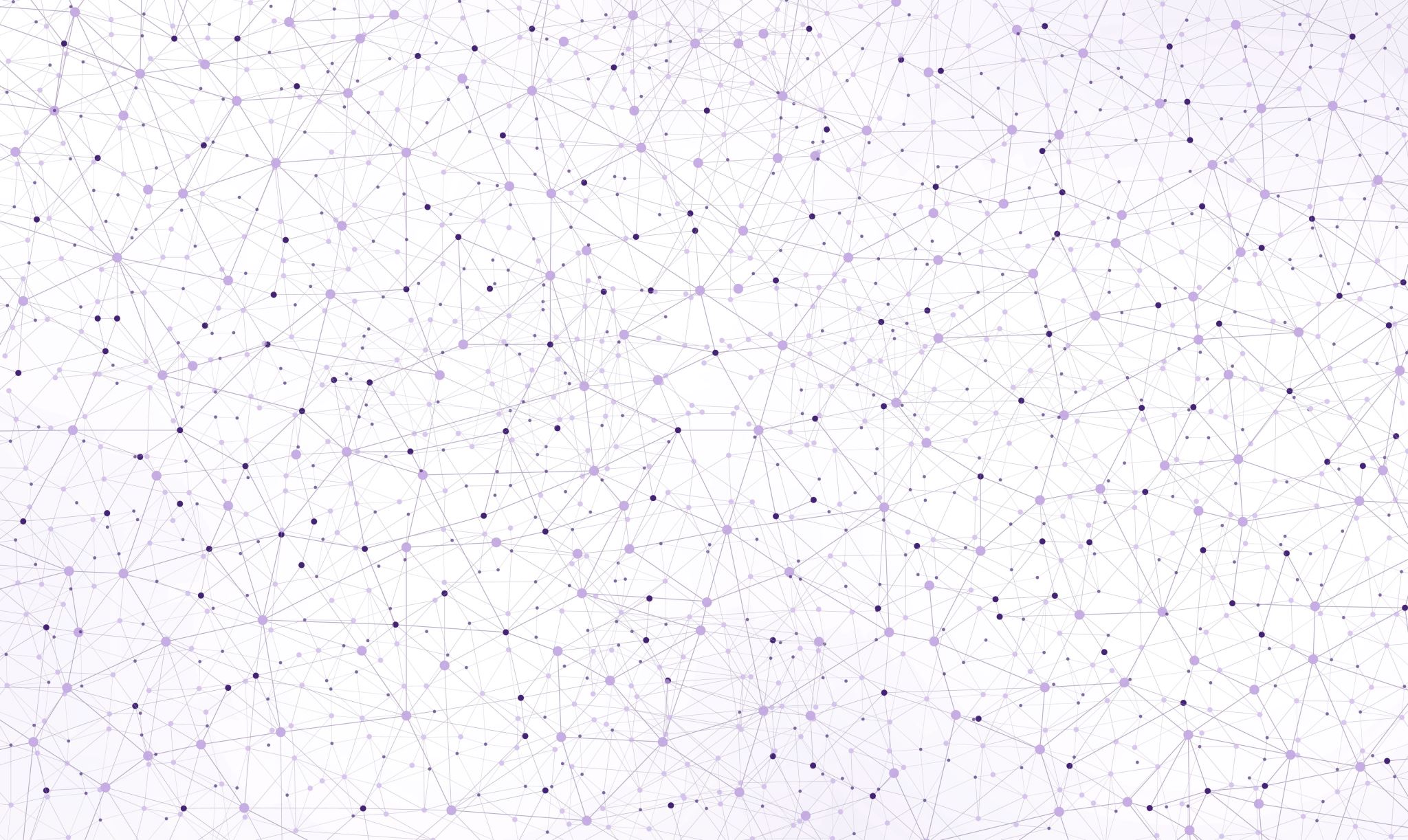 Non-native Minorities in Canada
Homosexual, Chinese, and East Indian Canadians
The Canada First Movement,1868–1876
Formed the year after Confederation in 1868
New creation as a nation  first overt effort to define Canadian identity
Key was maintaining the link to Britain
Canada, like Britain, styled itself as an Anglo-Saxon country.
Canada, like Britain, was a northern country
Protestanism was central to Canadian identity
Party collapsed when key member accepted position in central government
The Canada first movement: Canada versus the USA
Canada = Anglo-Saxon; the USA was not, because of: 
Climate
Immigration from southern Europe
African slavery
Moral decadence
Canada = a northern country; the USA = a southern country
Northern climate = toughens people and discourages decadent Southern immigrants
Canada’s Immigration policy today
Canadians are proud of their country and appreciate immigrants’ wanting to come
Point values are assigned to each applicant for skills, language proficiency, education regardless of country of origin
The night Trump won the election in 2016, the Canadian immigration website crashed from the crush of U.S. residents considering relocation.
Multiculturalism
Multicultural Act (1988) = diversity as a central element in Canadian identity
Purpose of the Act: going beyond the Anglo/Franco division to include non-Caucasian immigrants
But: whiteness is still considered by many Canadians to be a defining feature of Canadianness.
LGBTQ Canadians: Realities
Movement towards legal status
The “fruit machine” (1950s, 1960s): 
Movement to eliminate all homosexuals from the civil service, the RCMP, and the military
Investigations continued after funding cut in 1968
RCMP had files on over 9,000 “suspected homosexuals”
The klippert case
Everett George Klippert was the last person in Canada to be imprisoned for gross indecency for homosexuality.
Psychiatrists concluded that he was unlikely to stop having sex with men. He was sentenced to life in prison.
Maclean’s printed a sympathetic article about the case.
The 1969 decriminalization of homosexual acts was a direct result of the Klippert case and the discussion that it generated.
Pierre Trudeau, Attorney General and later Prime Minister, famously commented, "There's no place for the state in the bedrooms of the nation."
steps towards equalityfor homosexuals
1970s 
Protests, Stonewall-type raids
Quebec prohibits discrimination based on sexual orientation
The Quebec Charter of Human Rights and Freedoms
1977: the Canadian Immigration Act amended to remove ban on homosexual men as immigrants
1980s: Ontario, the Yukon, Manitoba, and the Northwest Territories followed Quebec’s lead and passed laws prohibiting discrimination based on sexual orientation.
steps towards equality
1990s: 	Similar laws passed in Saskatchewan and Nova Scotia, eventually becoming part of the national Charter of Rights and Freedoms and the Human Rights Act.
2000s: 	Marriage equality becomes federal law.
Of course, none of this means that families of gay men and women must be accepting and supportive. Or that public attitudes towards LGBTQ people have become more accepting.
LGBTQ people experience stigma and discrimination across their life spans and are targets of sexual and physical assault, harassment and hate crimes
The chinese in canada
chinese in Canada
As in the US, Chinese immigration into Canada coincided with the gold rush in 1858 and with the construction of the Canadian Pacific Railway in the 1880s.
Chinese in British Columbia make up 34% of the total Chinese population in Canada, and 10% of the total population of British Columbia.  As of 2001, 18% of the residents of the Vancouver area and 4% of the residents of the Victoria area were Chinese.
Danger of treating ethnic group as monolithic:
Today, distinct sub-groups have emerged within BC’s estimated 600,000 Chinese population as a result of their varied political, cultural, and religious affiliations, and linguistic differences.
Within BC’s ethnic Chinese population, there are growing tensions between the supporters and opponents of the PRC government under President Xi.
Sinophobia today
Sinophobic sentiments are at their highest levels in decades, fueled by the Covid-19 pandemic and years of Chinese-scapegoating for housing, money-laundering, and opioids problems in British Columbia.
Comprising around 20% of Metro Vancouver’s 2.6 million people, the Chinese population is better educated and more affluent than the average Canadian.
 But there is little curiosity about and even less research into why they are so missing in decision-making positions in key institutions. The community itself appears not to be concerned.
East Indians in canada
East Indian immigration history
Immigration from the Indian subcontinent to Canada began during the late 1800s. The majority were Sikhs from the Punjab region and most settled in British Columbia. 
Some were discharged British soldiers; others were laborers who found work in the lumber, railway and mining industries.
 Increasingly, East Indians emigrated to Canada from the UK, Africa, and the Caribbean.
Post-colonial era  the inherent racism of empire building; “the late twentieth century white invader-settler culture that constitutes the dominant construction of national identity in contemporary Canada” (Gittings 246).
East Indians today
As of 2016, the Indo-Canadian population is 1.37 million. They are most common in Ontario, British Columbia, and Alberta. 
In urban areas, they are 10.4% in Toronto, Ontario; and 18.9% in Abbotsford and 10.0% in Vancouver, British Columbia; 6.5% in Calgary and 5.5% in Edmonton, Alberta.
Almost 50% of the entire Indian Canadian community lives in the Greater Toronto area. 
Punjabi Sikhs and Punjabi Hindus are the dominant groups. Compared to the Indian Canadian community in Greater Vancouver, the Greater Toronto area’s community is more linguistically and religiously diverse.
The Toronto area Indians are wealthier than the Canadian average. Despite only being 10% of the area’s population, Indian students make up 20­–35% of University students.
Religion: Sikhs = 35%, Hindus 28%, Muslims 17%, and Christians 16%.